Risikobasierte Sorgfaltspflichtkontrolle durch beauftragte Wirtschaftsprüfer
1
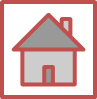 4
Einbezug FMA in Sorgfaltspflichtkontrolle
FMA erstellt 
Risikoprofil
FMA
5
Teilnahme FMA an Schlussbesprechung
7
2
Einspruch 
durch FMA
FMA übermittelt 
Prüfauftrag 
an WP
Sorgfalts-pflichtige
3
8
6
Sorgfaltspflicht-kontrolle
FMA erstellt Risikoprofil anhand: 
e-Service Meldungen
ordentlichen und ausserordentlichen Sorgfaltspflichtkontrollen 
aufsichtsrechtlichen Informationen

FMA übermittelt Prüfauftrag  angepasst an das Risikoprofil an den Wirtschaftsprüfer (WP). 

a) WP hat bei der Auftragsdurchführung zwingend die von der FMA bereitgestellten   
     Arbeitspapiere (Arbeitshilfen und Checklisten) zu verwenden. 
b) WP hat gegebenenfalls Massnahmen zur Wiederherstellung des rechtmässigen Zustandes 
     festzulegen. 

Bei systematischen oder schwerwiegenden Verstössen gegen sorgfaltspflichtrechtliche Bestimmungen kann die FMA an der Sorgfaltspflichtkontrolle  teilnehmen.

Konsultation der FMA vor der Schlussbesprechung, wenn:
mehr als 10 Feststellungen getroffen wurden;
bedeutsame sorgfaltspflichtrelevante/organisatorische Mängel auf Seiten des Sorgfaltspflichtigen vorliegen; 
der Sorgfaltspflichtige über ein mangelhaftes Risikobewusstsein verfügt;
bedeutsame Meinungsverschiedenheiten zwischen WP und Sorgfaltspflichtigem bestehen,
bei mehr als 25% der Stichproben wurden Feststellungen getroffen.

WP berichtet mittels dem von der FMA bereitgestellten Musterkontrollbericht (MKB) an die FMA und informiert über allenfalls angeordnete Massnahmen.

FMA kann binnen 30 Werktagen ab Eingang des MKB Einspruch gegen Massnahmen erheben. 

FMA ordnet andere oder weitere Massnahmen an.
FMA ordnet andere oder weitere Massnahmen an
MKB an FMA;
Info über Massnahmen
1
2
3
4
5
6
Wirtschafts-prüfer
7
8